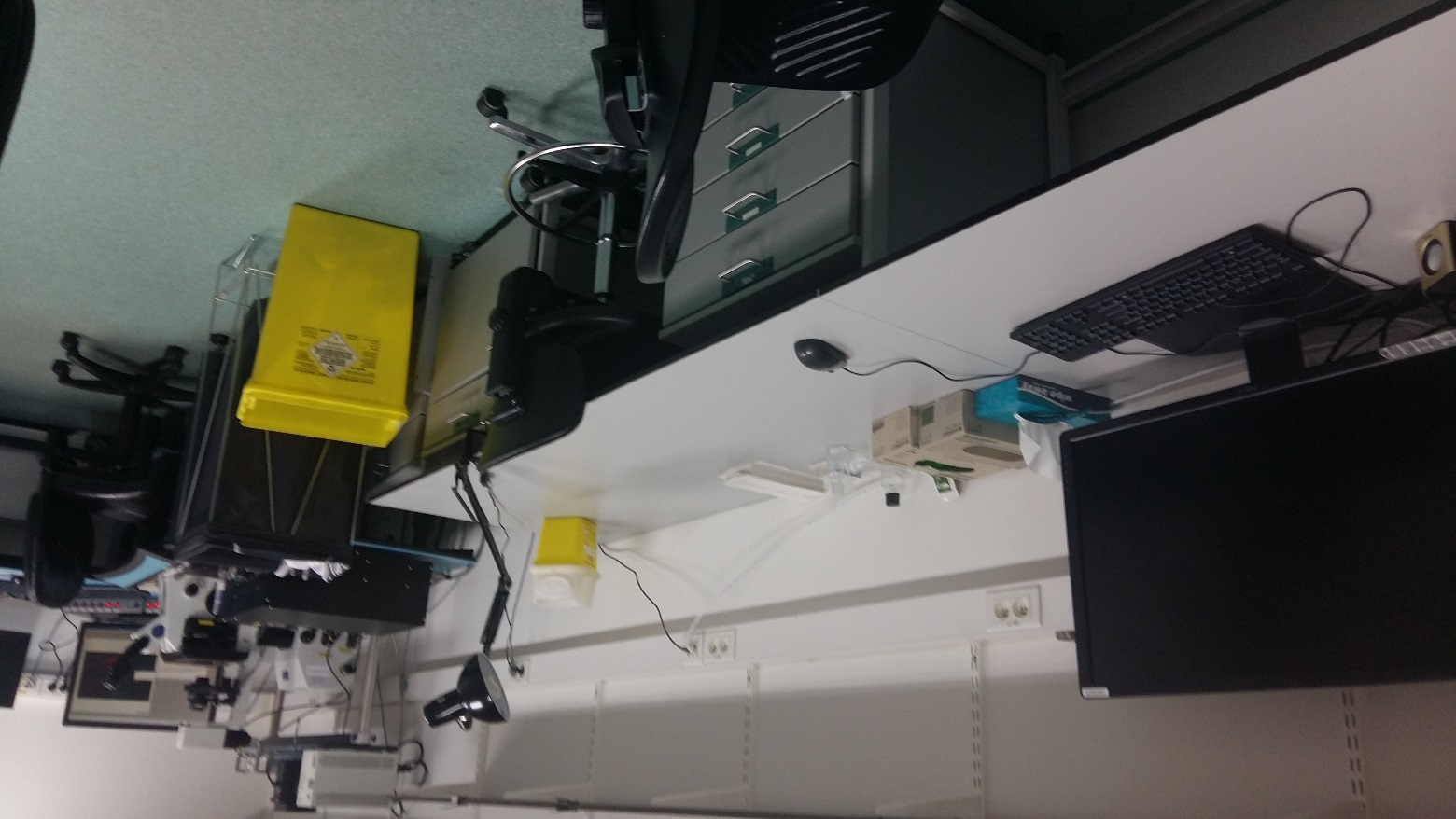 E152
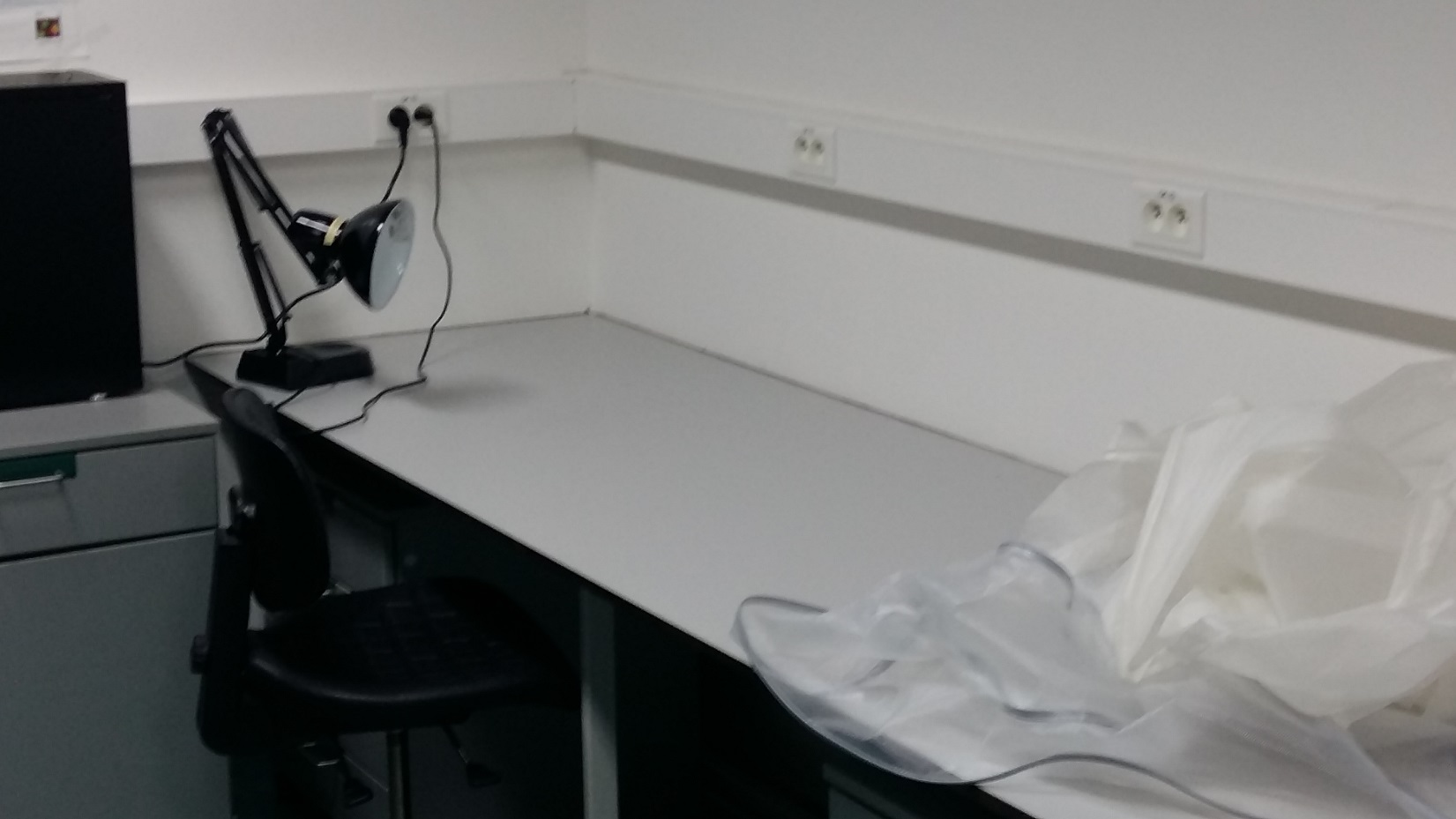 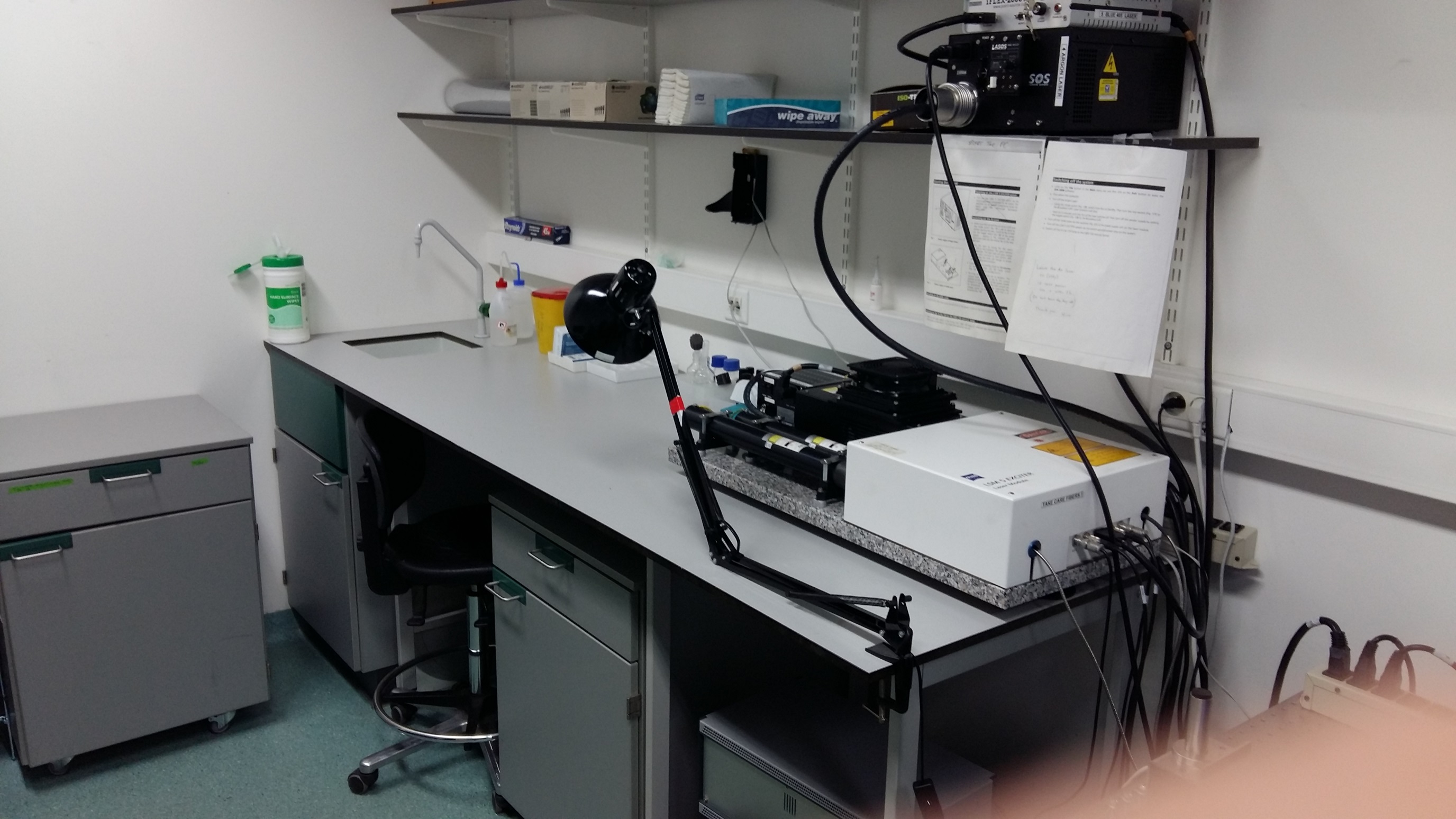 E142
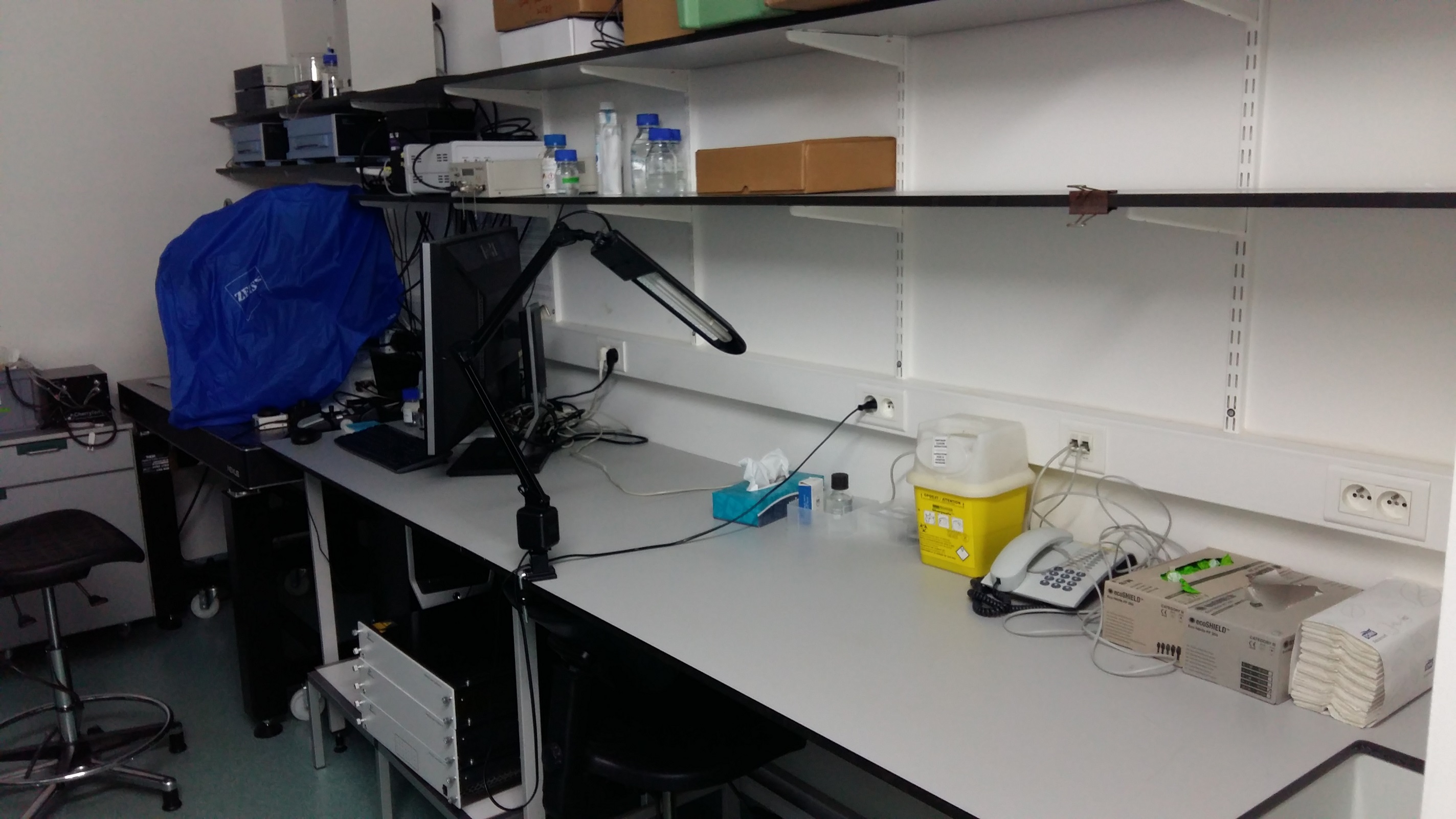 E129